CounterMeasures: A Game for Teaching Computer Security
Craig Jordan, Matt Knapp, Dan Mitchell, Mark Claypool and
Kathi Fisler
CS and IMGD
Worcester Polytechnic Institute
Network and System Support for Games (Netgames)
Ottowa, Canada
October 2011
[Speaker Notes: Abstract: Since games typically demand considerable computer resources, game players will often purchase new technologies to improve their game performance. One such technology is the solid state drive (SSD) with the potential to provide significantly better performance than the traditional hard disk drive (HDD). However, while the benefits of SSDs to drive access speeds can be demonstrated, the benefits to computer game performance is largely unknown. This paper presents a detailed study comparing the performance of SSDs to HDDs for several popular computer games. Initial experiments provide read access speeds on both a desktop PC and a laptop to provide a baseline for SSD and HDD comparison. Then, detailed experiments are run for three computer games, Civilization IV, Portal 2, and Torchlight, covering a range of disk activity types. Analysis of the results shows SSDs compared with HDDs provide a 25% improvement to game boot times and game start times, but no significant improvement to game save times.]
Security Alert!
Number of network users has grown
About 150% since 2000 
Smaller fraction are technically skilled
Need ways to protect users and applications from harm
In U.S., only about 1000 security specialists
10,000 – 30,000 are needed
[1, Internet World Stats.com]
[2, USA Defense Industry Jobs.com]
ACM NetGames
2
October 2011
Learning about Security
Security theory is dry,  abstract, boring
e.g. textbook
Security contests can be fun and concrete, but difficult to get started
i.e. easy to be a “noob”
Games FTW?
Are great at teaching you how to play them
Can be concrete and applied
But … security-based games are unrealistic
ACM NetGames
3
October 2011
This Work
Develop security game that
1) Teaches about computer security
2) Is fun
Method?  
Use real security tools (e.g. fping)
Provide guided learning
Make game-type objectives for win/loss conditions and rewards
 CounterMeasures
ACM NetGames
4
October 2011
Outline
Introduction				(done)
Related Work				(next)
CounterMeasures
Evaluation
Results
Conclusions
ACM NetGames
5
October 2011
Related Work
Books on security
Security-themed games
Web sites to try exploits
Organized, “real” hacking games
ACM NetGames
6
October 2011
Books
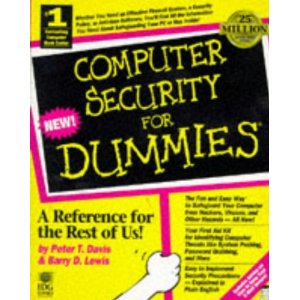 Setting passwords
Stack overflows
Code and system exploits

Difficult to self-teach
Can be hard to apply
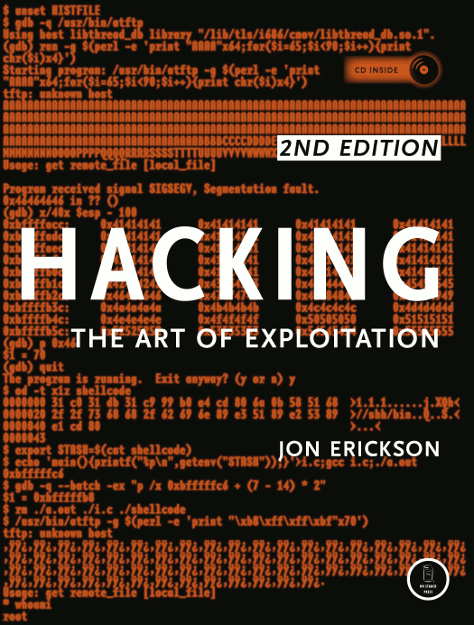 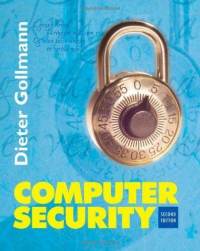 ACM NetGames
7
October 2011
Street Hacker
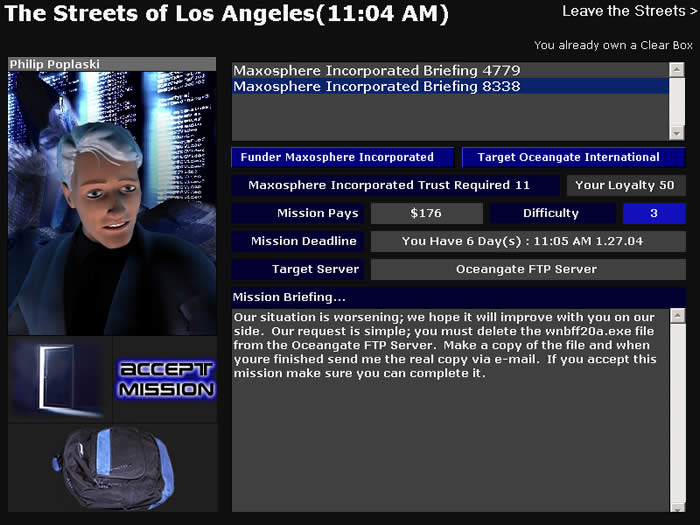 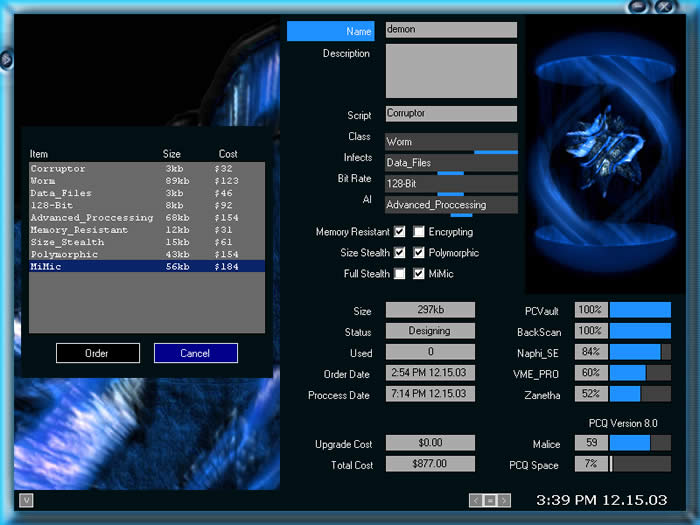 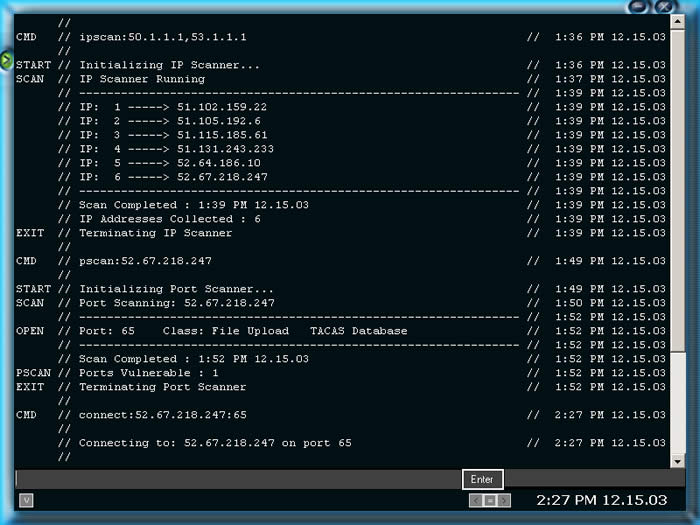 ACM NetGames
8
October 2011
HackerSkills and Cypher
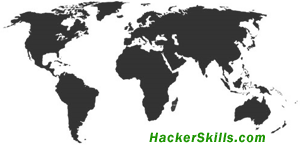 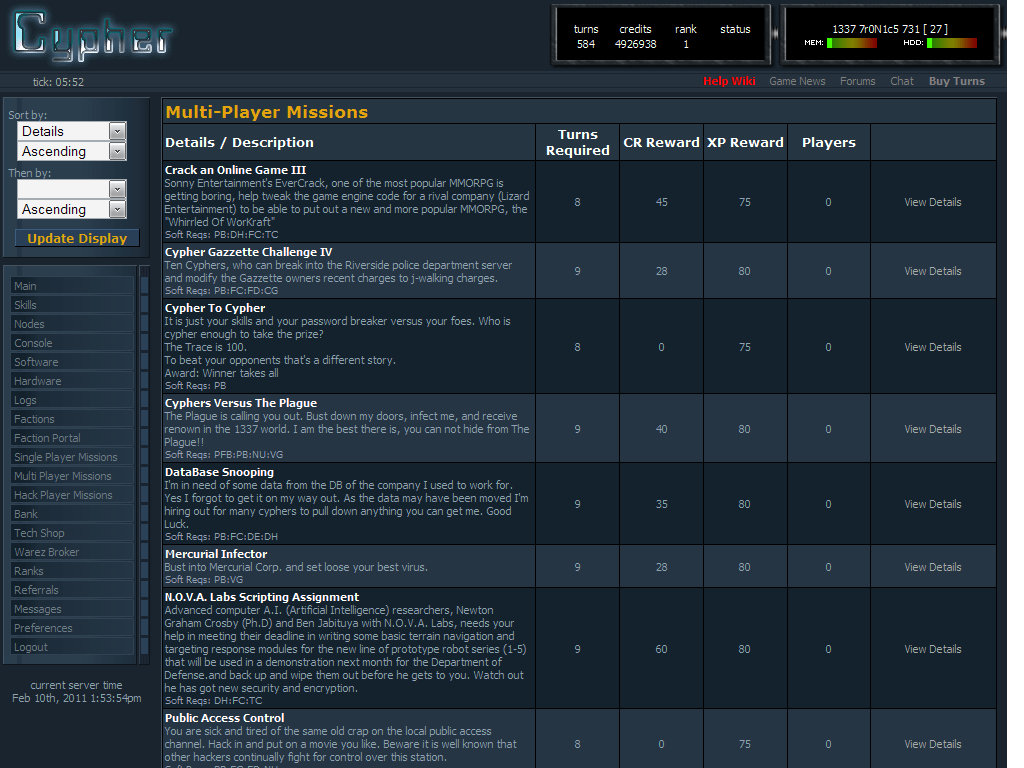 Self learning
But mostly puzzles
Team gameplay, story
But not realistic
ACM NetGames
9
October 2011
HackThisSite
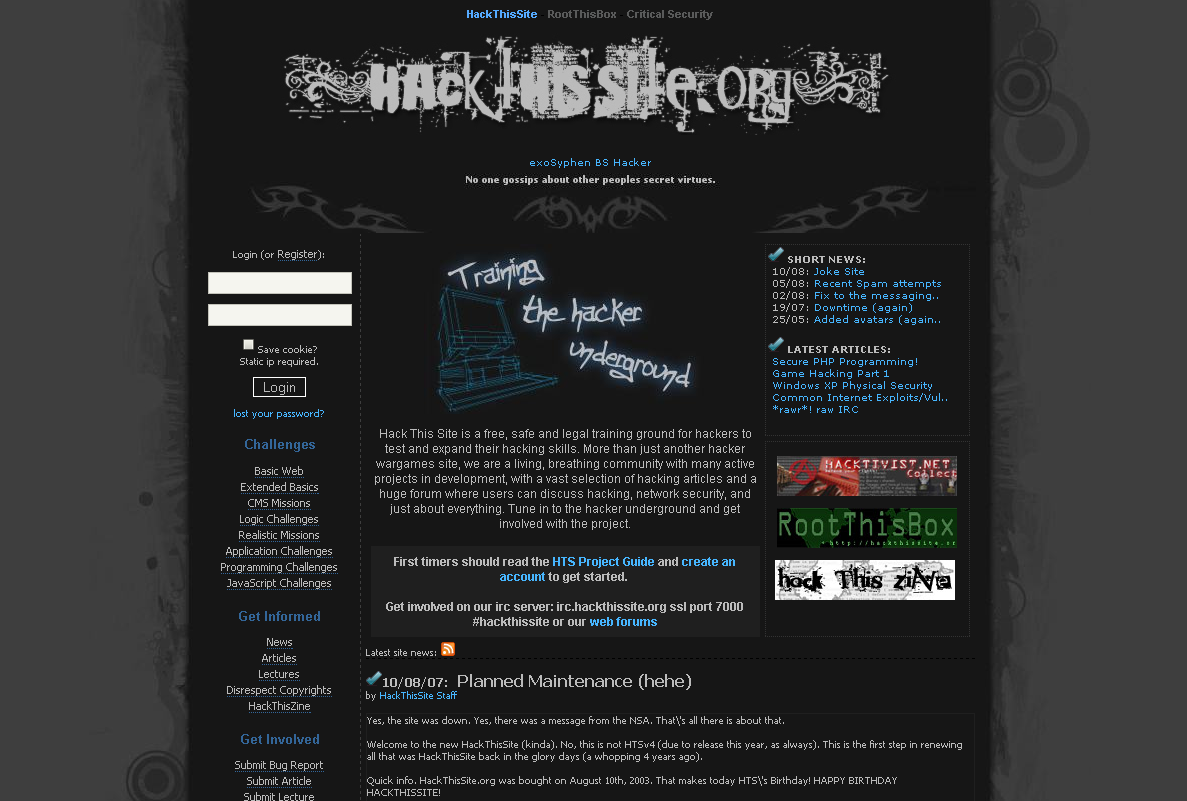 Ultimate challenge  Break into the site itself!
ACM NetGames
10
October 2011
SmashTheStack
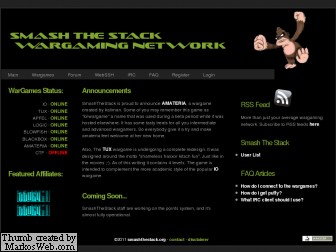 ACM NetGames
11
October 2011
OverTheWire
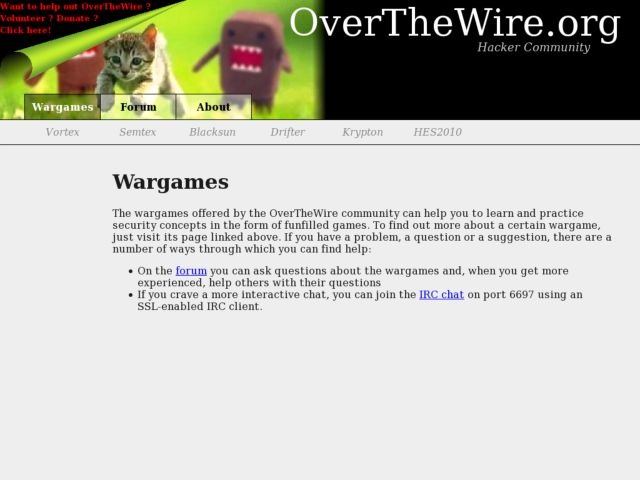 Real exploits, Web-based environment so easy access
But little guided learning
ACM NetGames
12
October 2011
DEFCON, SANS NetWars
Team-based contests, test knowledge from courses
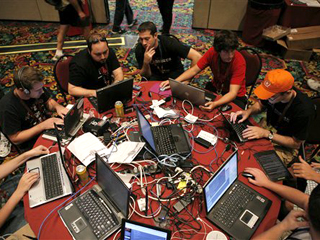 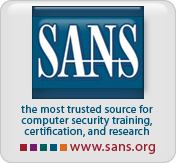 Teams capture machines, harden defenses. Real exploits
But noobs not welcome!
ACM NetGames
13
October 2011
CrackMe
We … had to close this site. Hopefully we are back soon!
Log File:
May 1st 2011: An abuse mail hit the provider. 2 virus infected files have been found (e.g. Lafarge Crackme 1 which is from 2005 !)
May 2nd 2011: The provider forced to take the website down until problems are fixed. 
During May: Many thoughts on how to proceed
June 1st 2011: A phone call with the CEO of Clean MX, who is responsible for the abuse mail, resulted in that a company called ParetoLogic is responsible for the scan. They have reported during the last years (?) that crackmes.de is a full scaled virus website (muah!)
Now waiting for direct contact with ParetoLogic.
How to bring the site back:
Do some advanced virus scanning on all files
Preventing any website copying via wget etc.
Virus scanning when submitting any crackmes
No direct download, only after registering with additional Captcha
Password protection for every file with a randomly generated password for every download
Or we can do this:
Moving everything to a more secure system
ACM NetGames
14
October 2011
Outline
Introduction				(done)
Related Work				(done)
CounterMeasures			(next)
Design, Implementation, Interface, Content
Evaluation
Results
Conclusions
ACM NetGames
15
October 2011
Game Design
Single player
Guide player through several missions, each teaching new aspect of security
1 skill, until final mission
Missions build upon each other
Use real shell
Blacklist (block) some commands
Score based on commands, time
Decrement when get hint
ACM NetGames
16
October 2011
Implementation
Client on player’s machine
Adobe Flex with Java, Adobe AIR so on desktop
Server runs Linux with Tomcat Web server
BlazeDS to integrate with Adobe
Virtual machines – Shell commands and Target host
jsch
JDBC to Oracle for login
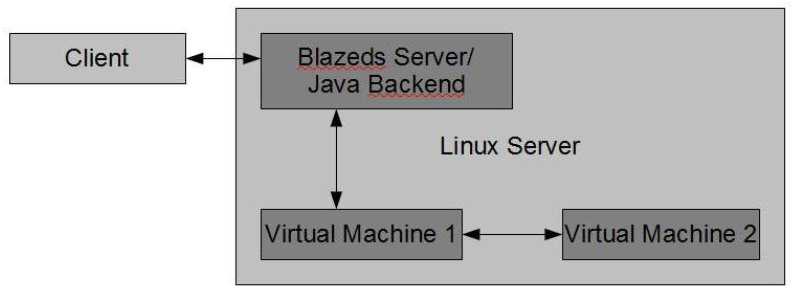 ACM NetGames
17
October 2011
Game Interface
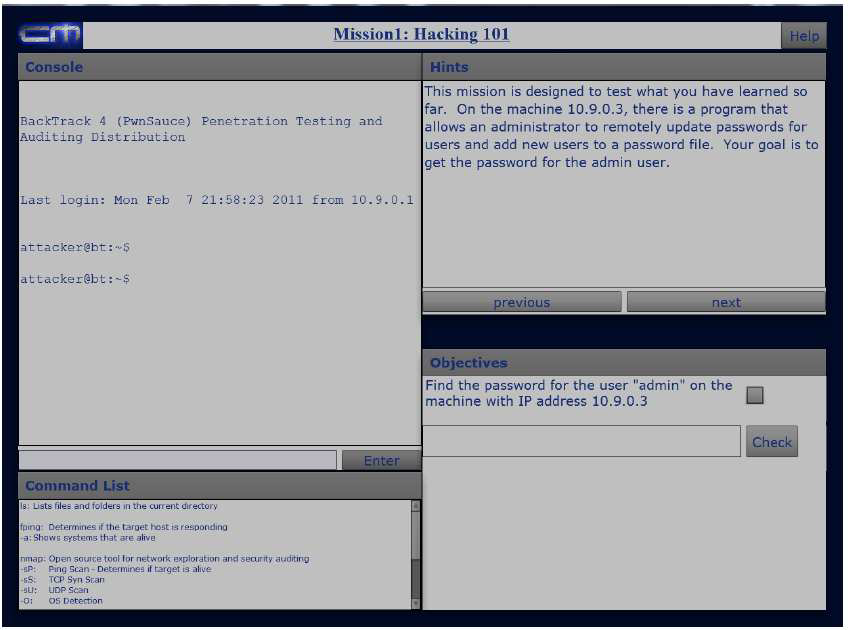 ACM NetGames
18
October 2011
Mission Content
Training Mission 1 - Finding Your Target
Port scanning, OS detection, ports open
fping and nmap
Training Mission 2 - Bypassing Authentication
Buffer overflow
Training Mission 3 - Discovering Passwords
Format string vulnerabilities
Live Mission 1 - Hacking 101
Combine skills 
Crack the password for the user “admin” on the system with IP address 10.9.0.3
ACM NetGames
19
October 2011
Outline
Introduction				(done)
Related Work				(done)
CounterMeasures			(done)
Evaluation				(next)
Results
Conclusions
ACM NetGames
20
October 2011
Hypotheses
1) Training simulation that emulates real-world system better for learning security than reading about it
2) Learning computer security from game more engaging and less time consuming than same material through books
ACM NetGames
21
October 2011
User Study (1 of 2)
Preliminary questionnaire assessing user background
Two groups
Control group – read material 
Experiment group – play CounterMeasures
Both groups do Mission 101
Experiment group uses shell
Post questionnaire assessing knowledge, opinions
ACM NetGames
22
October 2011
User Study (2 of 2)
Reserved laboratory, computer separated by space
2 PCs w/shell for control group
2 laptops w/CounterMeasures for exp. group
Target demographic: general technical knowledge, but no computer security skills
College students studying CS or related
Solicitation via:
Email (CS & IMGD), pitch to OS class (reward with bonus point), food (pizza)
ACM NetGames
23
October 2011
Outline
Introduction				(done)
Related Work				(done)
CounterMeasures			(done)
Evaluation				(done)
Results					(next)
Participation,  Objective, Subjective
Conclusions
ACM NetGames
24
October 2011
Results - Participation
20 users
10 in control group,  10 in experiment group
All undergraduate students
Most from OS course
All had CS background
19 of 20 indicated little or no computer security background
ACM NetGames
25
October 2011
Results – Objective: Knowledge
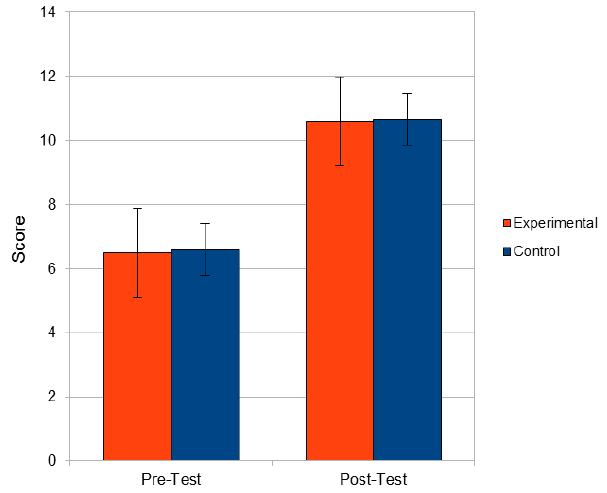 Background similar (pre)
Both groups learned (post)
ACM NetGames
26
October 2011
Results – Objective: Time
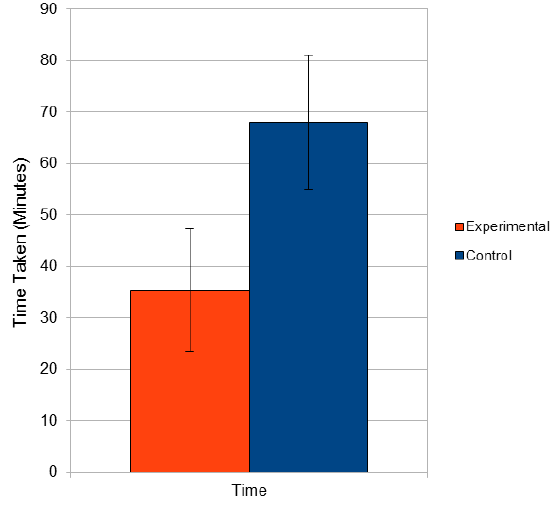 Experimental group about 50% faster
ACM NetGames
27
October 2011
Results – Subjective: Interest
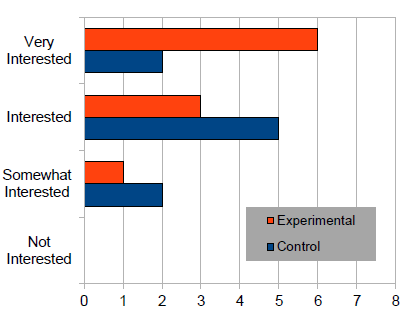 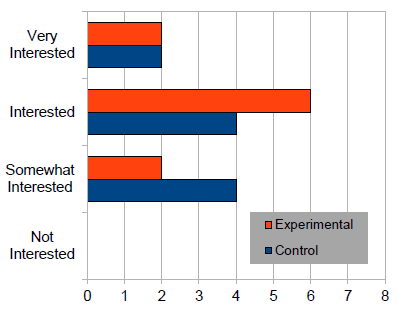 Pre
Post
Reading piques interest little
Playing game piques interest more
ACM NetGames
28
October 2011
Results – Subjective: Learning
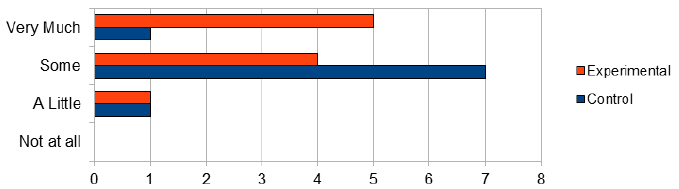 Game players felt they learned more
ACM NetGames
29
October 2011
Conclusion
Computer security increasingly important
Tough to learn security through books, current games
CounterMeasures  designed to
Teach practical security
Be more engaging than books
User study shows CounterMeasures
Teaches same as reading, but in ½ the time
Piques interest in security
ACM NetGames
30
October 2011
Future Work
Additional missions
XML documents
Other gameplay elements
Scoring, story/plot
Multi-player
Competition
Attack and defend
ACM NetGames
31
October 2011